University, Lab, Company Logo
Authors box centered on poster
(Font: arial 40 pt bold centered, upper and lower case) 
Affiliations Arial 32 pt italics centered, upper and lower case, email address
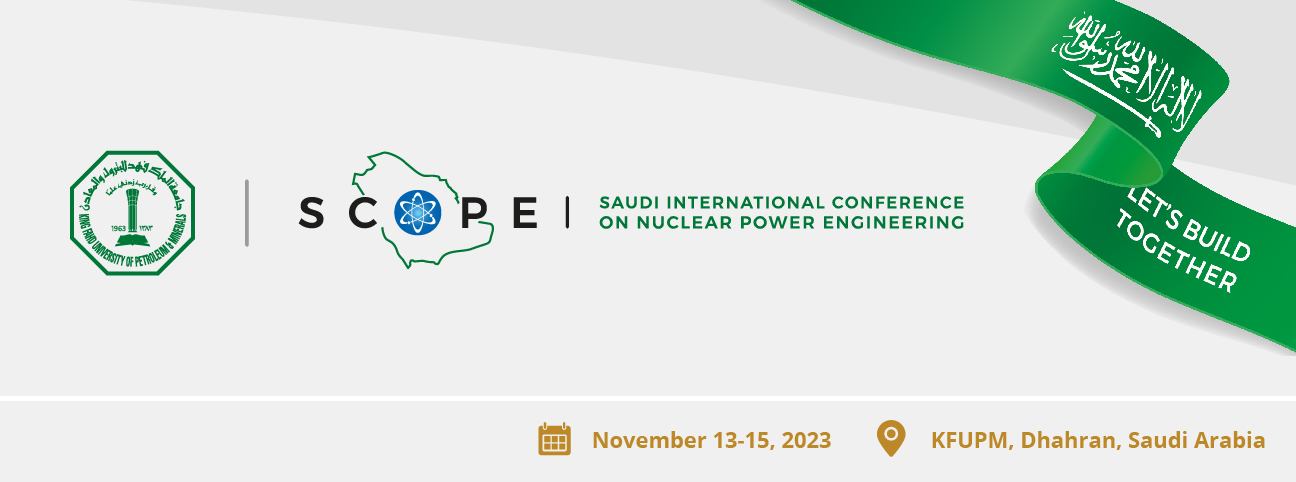 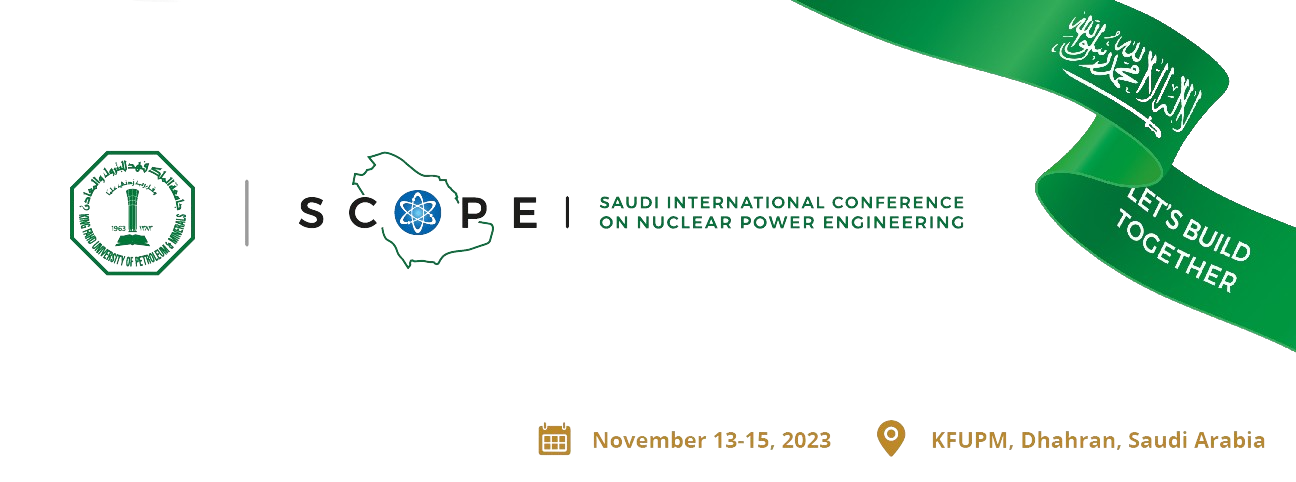 Title of Poster Arial 72 pt Centered on Poster, Small Caps
Text Box 1  16 inches wide ½ inch from left edge

Headers in Bold Arial 32 pt font Small Caps
A sample of header sections 
	Introduction
	Results
	Discussion
	Conclusions
	References
	Acknowledgments
		
Body text in Arial 28 point font, upper and lower case

All text fully justified

Figures, tables and other graphics should be inserted within the confines of the text box areas shown
Abstract (header in bold Arial 32 pt font Small Caps)

250 words max

Body text in Arial 28 point font, all text fully justified









Abstract box centered on poster
Adjust the box size to fit around the text
Text box 3  16 inches wide ½ inch from right edge

Headers in Bold Arial 32 pt font Small Caps

Body text in Arial 28 point font, upper and lower case

All text fully justified

Figures, tables and other graphics should be inserted within the confines of the text box areas shown

POSTER SUBMISSION for REVIEW:
Save as a PDF
Make sure that the PDF file size does not exceed 15 MB
Submit the posters through the SCOPE conference website
Posters must be submitted by September 16, 2023
Authors will be notified by September 30, 2023
You may submit a poster even if you did not submit an abstract for the first Call for Abstracts
If a poster is accepted, a presenter must be registered to prevent the poster and abstract from being withdrawn from the conference. 


REFERENCES


ACKNOWLEDGMENTS
Acknowledge any source(s) of funding, collaborative group, lab, or company.
Text box 2 centered on poster

Headers in bold Arial 32 pt Font Small Caps

Body text in Arial 28 point font, upper and lower case

All text fully justified

Figures, tables and other graphics should be inserted within the confines of the text box areas shown